Figure 6. Two-dimensional projections of three-dimensional stimulus configurations. Each configuration contains the ...
Cereb Cortex, Volume 15, Issue 9, September 2005, Pages 1308–1321, https://doi.org/10.1093/cercor/bhi014
The content of this slide may be subject to copyright: please see the slide notes for details.
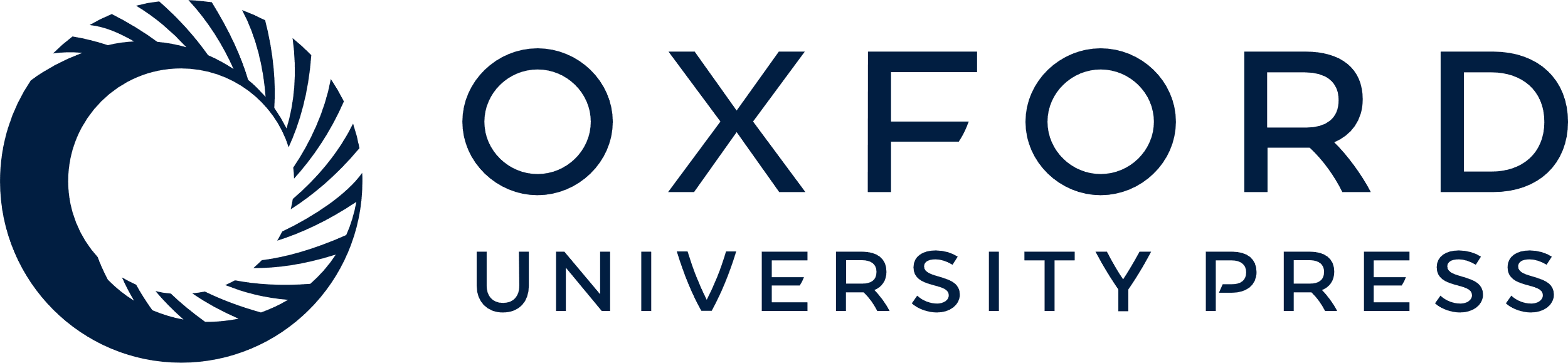 [Speaker Notes: Figure 6. Two-dimensional projections of three-dimensional stimulus configurations. Each configuration contains the shapes of two groups, labeled above the graphs. Each of the six rows corresponds to one of the combinations of pairings of the four conditions enabling assessment of the comparisons shown in the upper portion of Figure 3. The distances between the shapes are measured, starting from the leftmost columns, neural Euclidean distances, pixel-based Euclidean distances, Lades model dissimilarities, Euclidean distances between Hmax C2 layer outputs and human judged dissimilarities. In panels 2d, 6d, 5e and 6e all or some of the stimuli of row 2 were omitted because the distances between those stimuli and the other rows were too high to be included in the panel without a compression of the axis so extreme that the other differences would be indistinguishable.


Unless provided in the caption above, the following copyright applies to the content of this slide: © Oxford University Press 2004; all rights reserved]